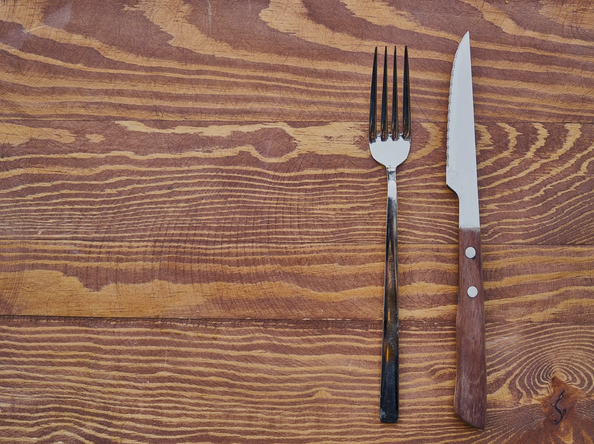 Faim “Zéro”
[Speaker Notes: https://pixabay.com/nl/photos/voedsel-vork-mes-tabel-plaat-2803655/]
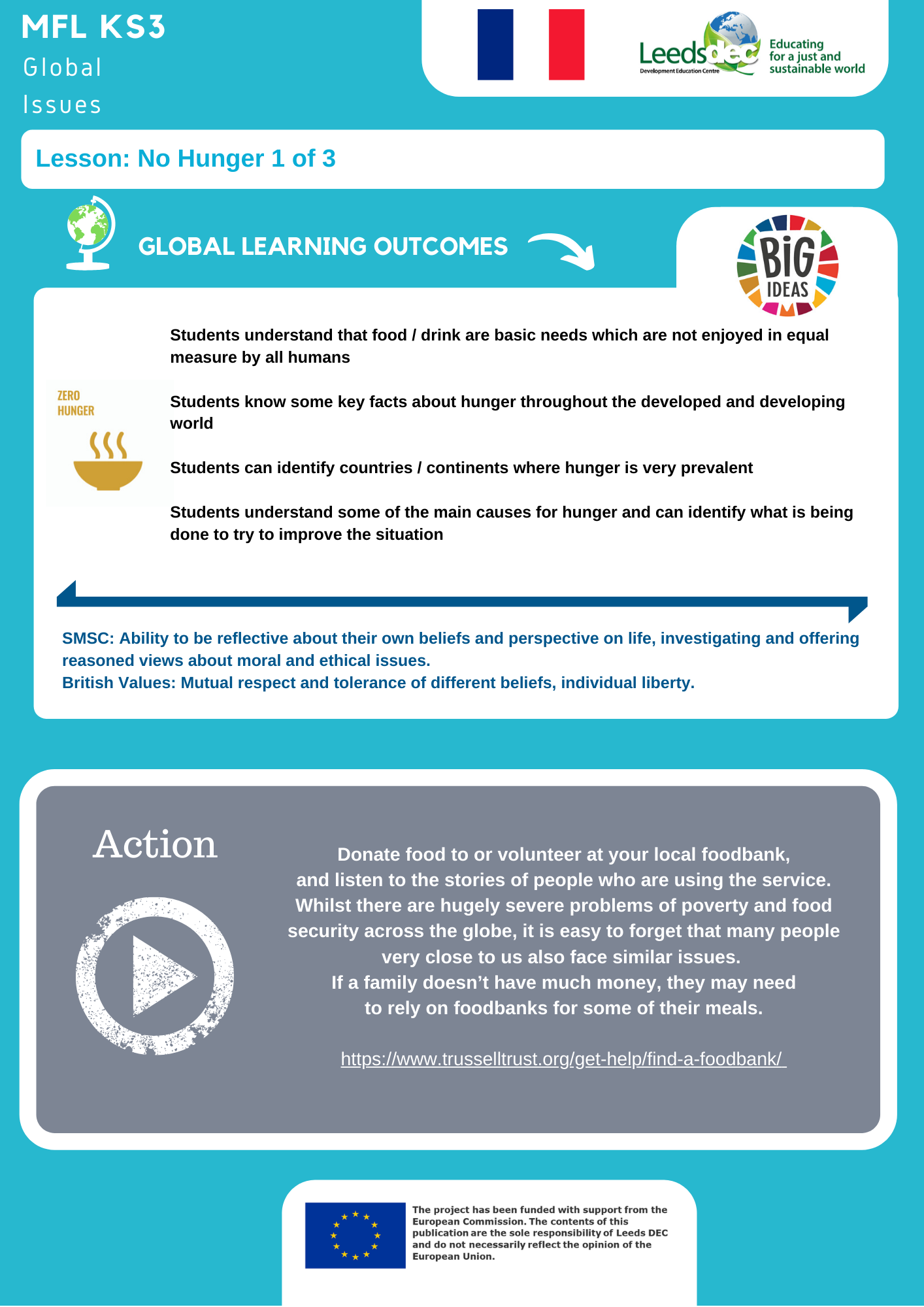 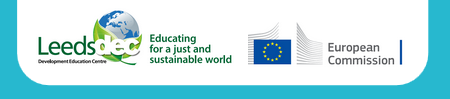 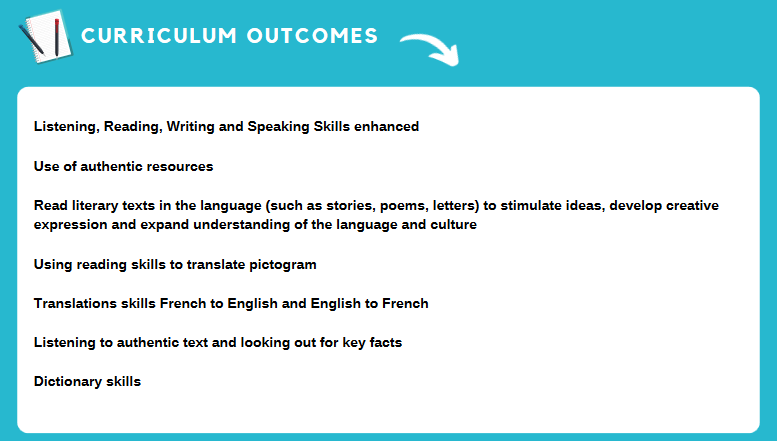 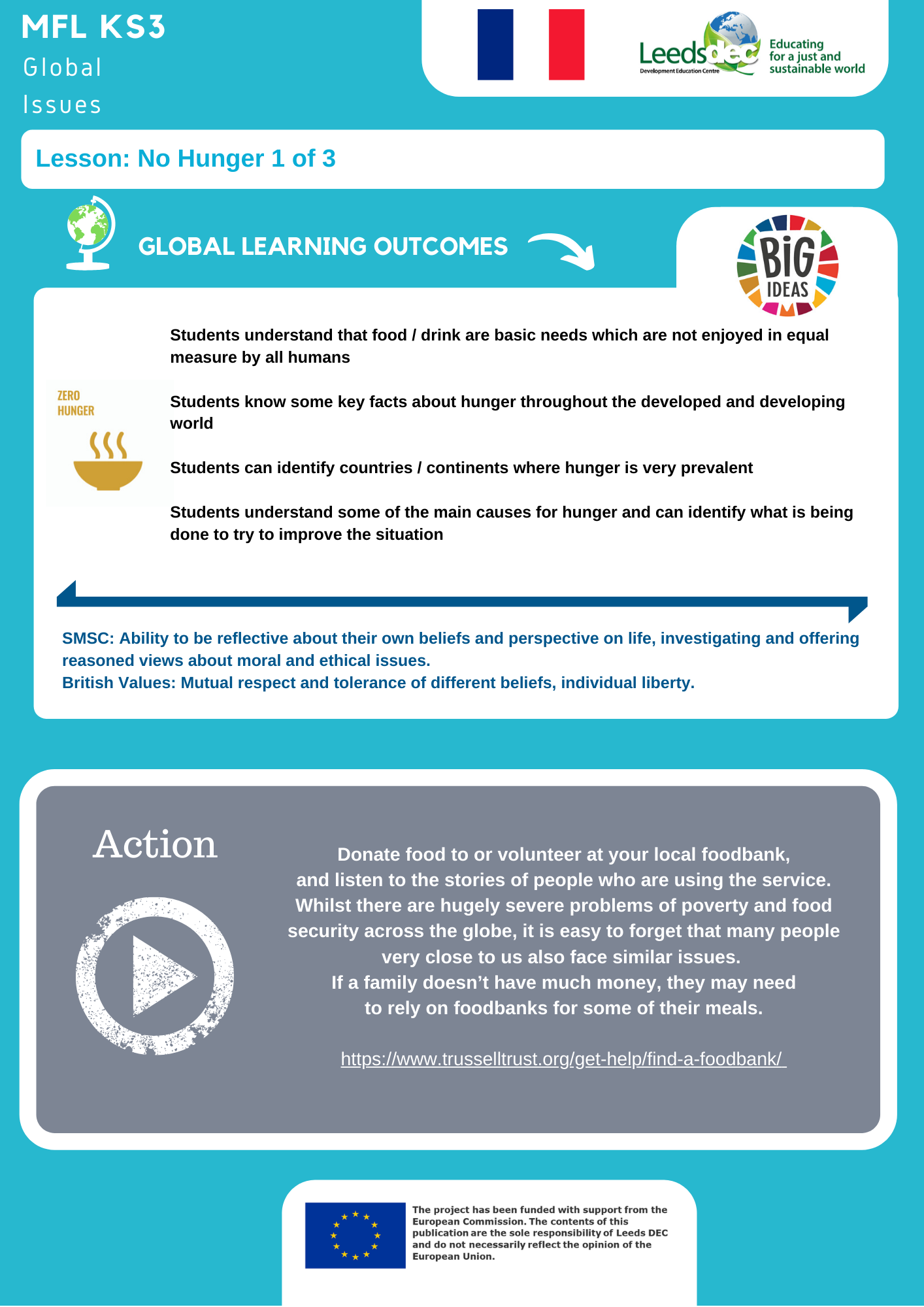 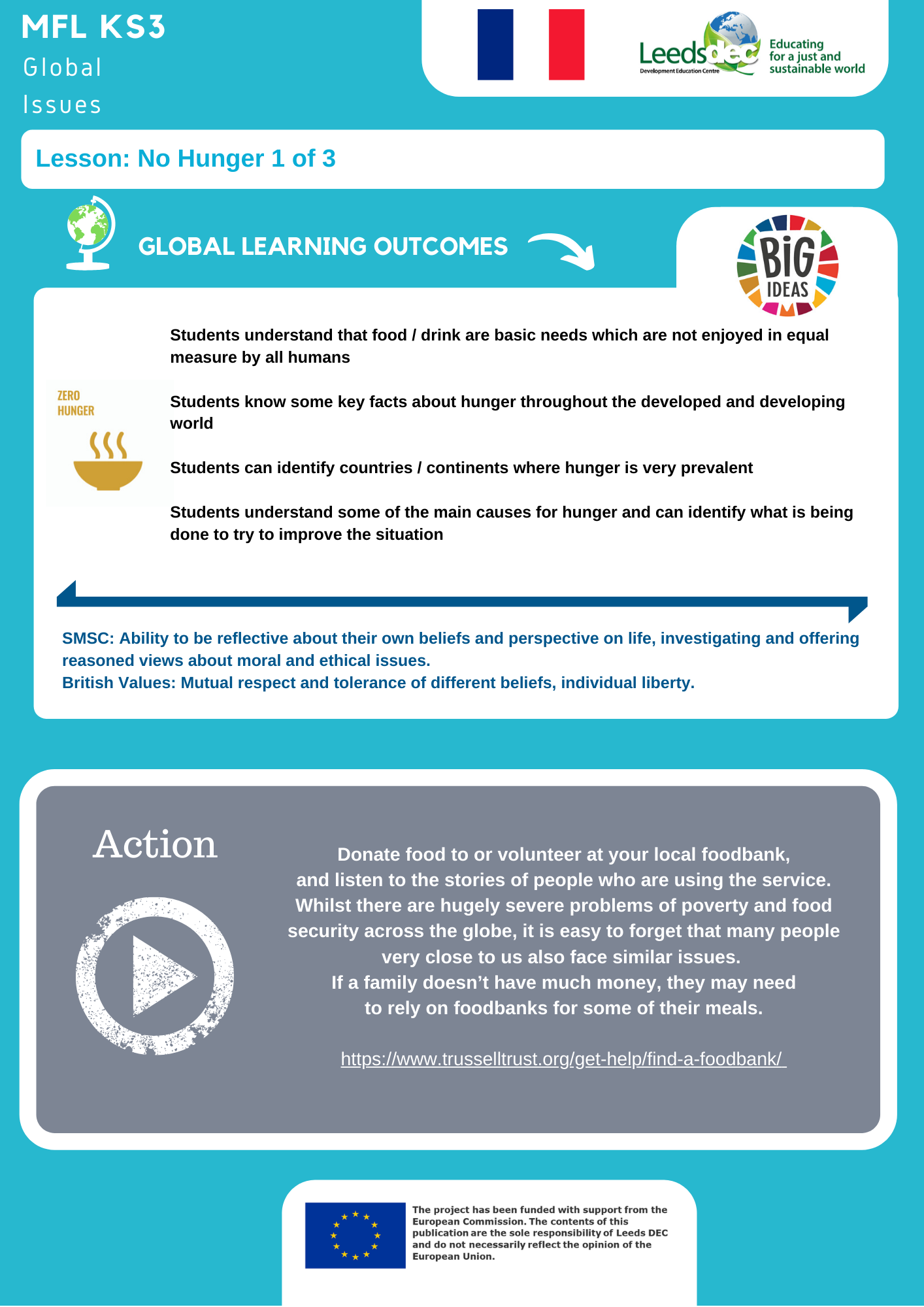 La pyramide alimentaire: une alimentation équilibrée pour tous!
Connais-tu la pyramide alimentaire? Elle nous aide à savoir ce qu’il faut manger tous les jours. Pour rester en bonne santé, il faut manger des aliments venant de chaque niveau.
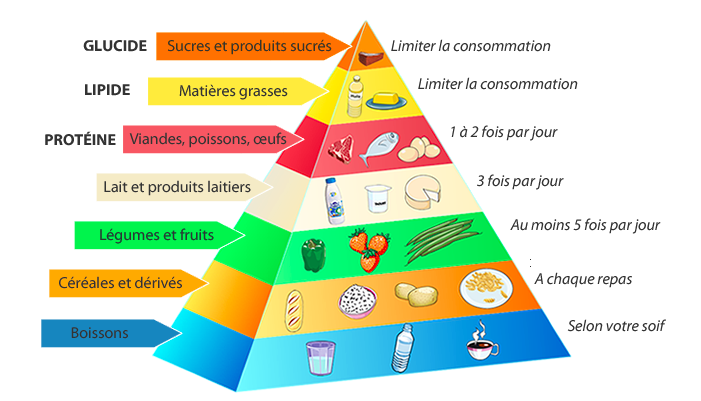 http://www.jidibio.com/blog/la-pyramide-alimentaire-pour-une-alimentation-equilibree.html
[Speaker Notes: STARTER – CAN PUPILS RECOGNISE THE DIFFERENT FOOD GROUPS AND SAY IN FRENCH SOME OF THE ITEMS OF FOOD / DRINK
E.G. LE SUCRE, LE BEURRE, LA VIANDE, LE POISSON, LES OEUFS, LE LAIT, LE YAOURT, LE FROMAGE, LES POIVRONS, LES FRAISES, LES HARICOTS VERTS, LE PAIN, LE RIZ, LES POMMES DE TERRE, LE LAIT, L’EAU, LE CAFÉ…]
Le savez-vous?
[Speaker Notes: Sources:

Match up – cut up the sentence cards and see if pupils can match up the English and French facts about hunger and obesity so they get a sense of inequalities that exist]
[Speaker Notes: Sources:

Match up – cut up the sentence cards and see if pupils can match up the English and French facts about hunger and obesity so they get a sense of inequalities that exist]
[Speaker Notes: Sources:

Match up – cut up the sentence cards and see if pupils can match up the English and French facts about hunger and obesity so they get a sense of inequalities that exist]
[Speaker Notes: Sources:

Match up – cut up the sentence cards and see if pupils can match up the English and French facts about hunger and obesity so they get a sense of inequalities that exist]
Listening task
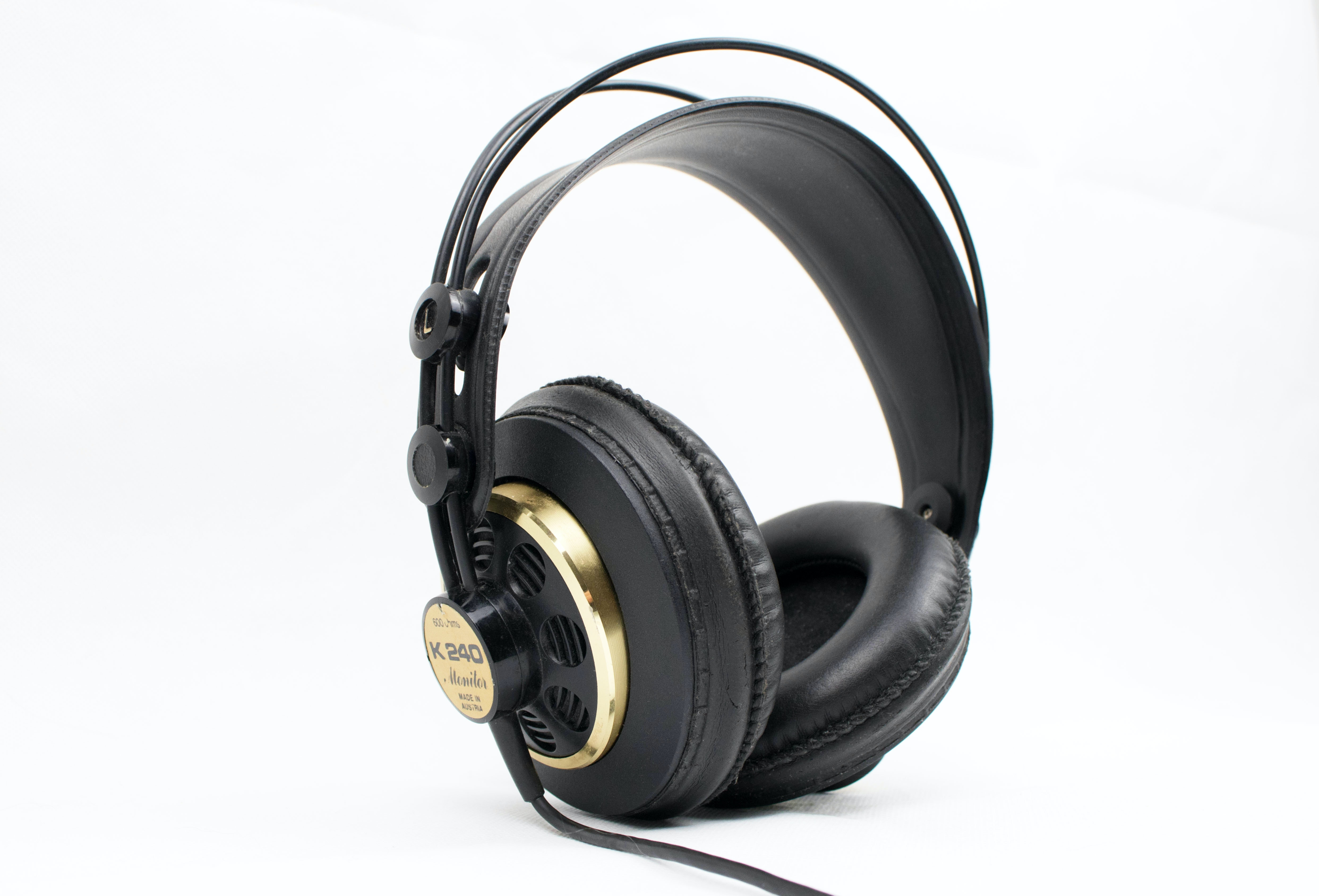 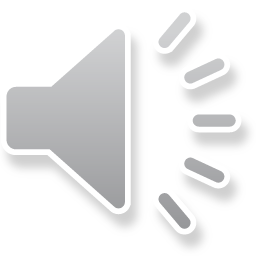 La malnutrition dans le monde: quelques chiffres importants
Près de … millions d’enfants dans le monde présentent une insuffisance pondérale.
La malnutrition intervient dans environ … … des décès d’enfants.
Le retard de croissance (un indicateur de la dénutrition chronique) entrave le développement de … millions d’enfants de moins de … ans.
… millions d’enfants viennent au monde avec un petit poids de naissance ou prématurément en raison de dénutrition maternelle et d’autres facteurs.
Plus de … % des enfants d’âge préscolaire dans le monde sont carencés en vitamine A.
Globalement, la malnutrition chez la mère et chez l’enfant est responsible de plus de … % de la charge mondiale de morbidité.
[Speaker Notes: Information taken from www.who.int/nutrition/challenges/fr/ 
Pupils listen to the audio and fill in the correct numbers
Hard version no help]
La malnutrition dans le monde: quelques chiffres importants
Près de … millions d’enfants dans le monde présentent une insuffisance pondérale.
La malnutrition intervient dans environ … … des décès d’enfants.
Le retard de croissance (un indicateur de la dénutrition chronique) entrave le développement de … millions d’enfants de moins de … ans.
… millions d’enfants viennent au monde avec un petit poids de naissance ou prématurément en raison de dénutrition maternelle et d’autres facteurs.
Plus de … % des enfants d’âge préscolaire dans le monde sont carencés en vitamine A.
Globalement, la malnutrition chez la mère et chez l’enfant est responsible de plus de … % de la charge mondiale de morbidité.
[Speaker Notes: Information taken from www.who.int/nutrition/challenges/fr/ 
Pupils listen to the audio and fill in the correct numbers
Easier version with help]
La malnutrition* dans le monde: quelques chiffres importants(*dans le sens d’une sous-alimentation)
Près de 115 millions d’enfants dans le monde présentent une insuffisance pondérale.
La malnutrition intervient dans environ un tiers des décès d’enfants.
Le retard de croissance (un indicateur de la dénutrition chronique) entrave le développement de 171 millions d’enfants de moins de 5 ans.
Treize millions d’enfants viennent au monde avec un petit poids de naissance ou prématurément en raison de dénutrition maternelle et d’autres facteurs.
Plus de 33 % des enfants d’âge préscolaire dans le monde sont carencés en vitamine A.
Globalement, la malnutrition chez la mère et chez l’enfant est responsible de plus de 10 % de la charge mondiale de morbidité.
[Speaker Notes: Information taken from www.who.int/nutrition/challenges/fr/ 
Answers]
Exercise de compréhension
1  How many children in the world have a lack of …?
2  What percentage of child deaths are due to malnutrition?
3  How many children come into the world prematurely or weighing very little, due to maternal malnutrition?
4  More than 1/3 of pre-school aged  children are lacking in which vitamin?
5  … is accountable, globally,  for 10% of world deaths.
Exercise de compréhension - Réponses
1  Nearly 115 million children in the world lack…
2  1/3 (33%) of child deaths are due to malnutrition.
3  13 million children come into the world prematurely or weighing very little, due to maternal malnutrition.
4  More than 1/3 of pre-school aged  children are lacking vitamin A.
5  Mother / child malnutrition is accountable, globally,  for 10% of world deaths.
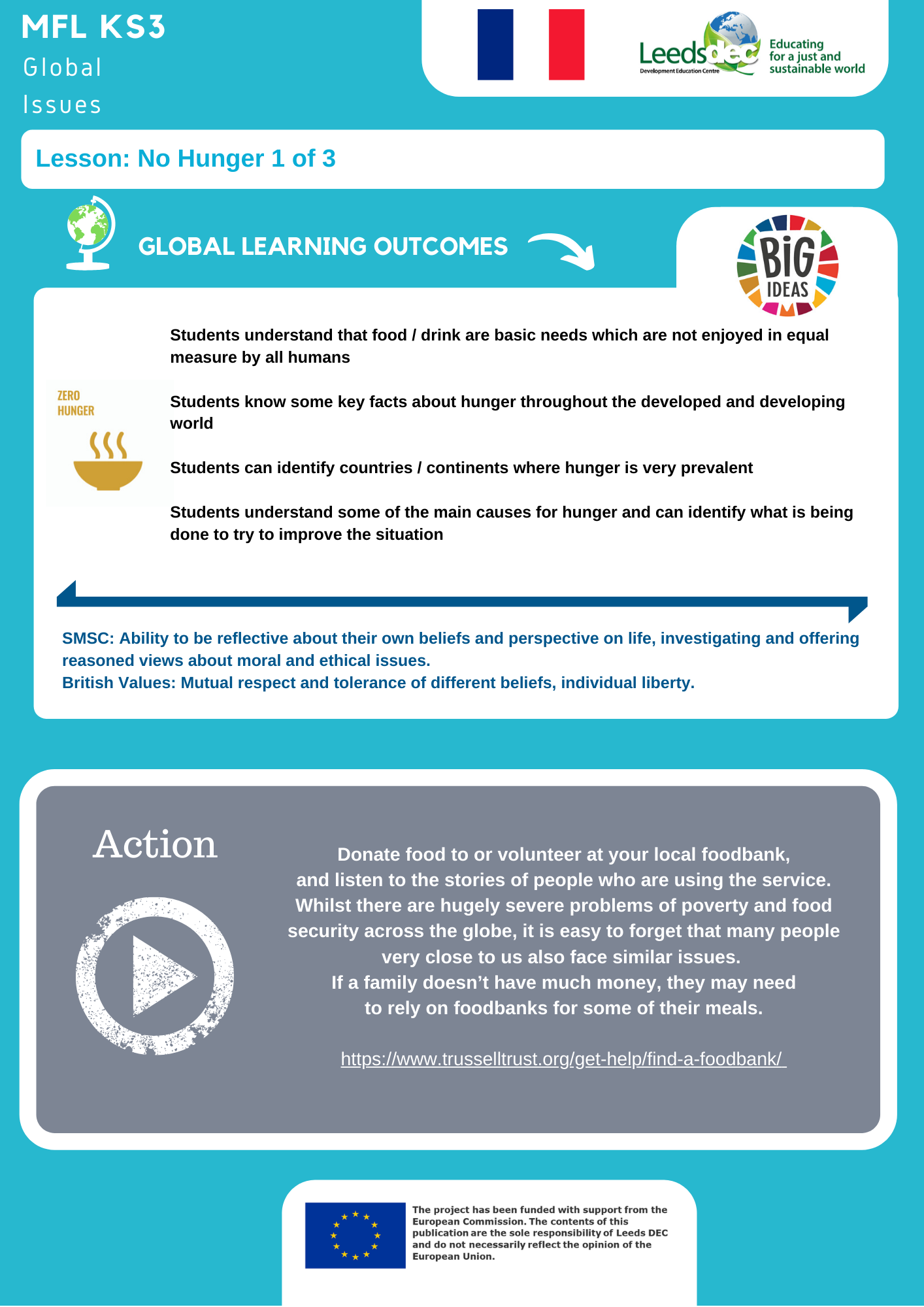 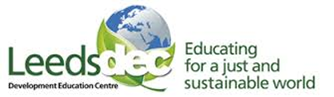 World Class Teaching project has been funded with support from the European Commission. The contents of these actions are the sole responsibility of the contractor and can in no way be taken to reflect the views of the European Union.
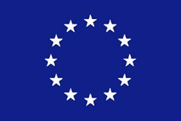